NWC604COM Ubiquitous Computing
Introduction – Week 1
Introduction
At their core, all models of ubiquitous computing share a vision of small, inexpensive, robust networked processing devices, distributed at all scales throughout everyday life and generally turned to distinctly common-place ends. 
Many of today modern electronic devices have a ubiquitous computing functionality. 
The ‘internet of things’ is everywhere hidden in plain sight.
Aim of this module
To give students the opportunity to build ubiquitous systems that can be used within our modern world. 
With the specific focus on the Artificial Intelligence (AI) used within these systems and how these systems interconnect across the internet.
Intended Module Learning Outcomes
Generate ideas, concepts, proposals, or solutions independently regarding the application of ubiquitous and mobile computing in real world situations. 
Create, Design and implement an interactive pervasive computing application (e.g a mobile, wearable information system).
Method of Assessment
Assessment is 100% by coursework.
Written assignment 1 (50%) Individual: design and plan a ubiquitous system to be used in a real life situation. Assessing outcomes 1
Practical assignment 2 (50%) Individual: create and build the planned ubiquitous system and evaluate its functionality. Assessing outcomes 2
Assessment Scales: Attempt 1 Equals or above 39.5% of total coursework mark
Re-assessment is by new coursework as per course assignments, second submission mark will be capped at 40%.
Recommended Reading
Arshdeep Bahga, 2014. Internet of Things: A Hands-On Approach, VPT Publishing, 1 edition
John Kruman, 2009. Ubiquitous Computing Fundamentals, Chapman and Hall/CRC; 1 edition
Hansman U, (2003), Pervasive Computing: The Mobile World, Springer Professional Computing Series from relevant conferences and journals
The Three Generation of Computing
First Era of Computing - Mainframe computers 
Many people to one computer. Central system which employee and staff would use.

Second Era of Computing -  PC era
One computer to one person

Third Era of Computing – Ubiquitous Computing
One person to many computers
So, what is Ubiquitous Computing?
Any computing technology that permits human interaction away from a single workstation. 
This includes :
Pen-based technology,
Handheld or portable devices, 
Large-scale interactive screens, 
Voice or vision technology. 

Human-centered vision with these technologies presents many challenges. 

“The most profound technologies are those that disappear. They weave themselves into the fabric of everyday life until they are indistinguishable from it.” Mark Weiser
[Speaker Notes: http://www.ubiq.com/hypertext/weiser/SciAmDraft3.html]
So, what is Ubiquitous Computing? Cont.
Does not just mean computers that can be carried to the beach, jungle or airport. Even the most powerful notebook computer, with access to a worldwide information network, still focuses attention on a single box. 
Today's multimedia machine makes the computer screen into a demanding focus of attention rather than allowing it to fade into the background.
Ubiquitous Computing is about devices that simply link, work and blend into the background of everyday life.
It is often know as UbiComp and Pervasive Computing.
[Speaker Notes: IOT is also a form of Ubiquitous Computing]
Some examples:
A fridge which can create cooking instructions from it’s contents or order  food for you when running low on items.
Clothing with biometric meters which communicate to your homes environment system. Turning the heating up when you get cold for example.
Smart Traffic Lights
Smart Watches
Self Driving Cars
Create a Word document and answer the following questions:
1. What does ‘ubiquitous’ mean?
2. Write down a definition for ubiquitous computer systems.
3. What are some examples of ubiquitous computing? Minimum 3.
4. Using your own research list and discuss some futuristic examples of ubiquitous computing? Minimum 3.
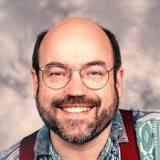 Mark Weiser
The father of Ubiquitous Computing. He coined the phrase “ubiquitous computing” around 1988
He wrote some of the earliest papers on the subject, largely defining it and sketching out it’s major concerns
He developed the first prototypes of what the 3rd era of computing would be.

He outlined the following:
The purpose of a computer is to help you do something else.
The best computer is a quiet, invisible servant.
The more you can do by intuition the smarter you are; the computer should extend your unconscious.
Technology should create calm.
Scales of devices
Mark Weiser proposed three basic forms for ubiquitous system devices:

Inch 
Foot 
Yard 

Implications for device size as well as relationship to people.
Device scales - Inch
Smart phones
Smart Watches
PDAs 
Voice Recorders 

Individuals own many of them and they can all communicate with each other and environment.
Device scales - Foot
Notebooks 
Tablets 
Digital paper 

Individual owns several but not assumed to be always with them.
Device scales - Yard
Electronic whiteboards 
Plasma displays 
Smart bulletin boards 

Buildings or institutions own them and lots of people share them.
The Interaction Experience
Implicit input(without conscious effort from the user)
Sensor-based input
Traditional explicit input (e.g., keyboard and mouse)
Use of recognition technologies
Multi-scale and distributed output
Screens for UbiComp come in many sizes
Small
E.g Monocular head-mounted displays (HMDs) are wearable devices that present information as users view their surrounding environment.
Mobile Phones
Large
Distributed in space, but output same.
LCD/OLED/PLASMA Screens
Wall-sized displays are likely to commonplace in the next decade.
Wearable, handheld and product embedded systems.
Find 3 examples of the above. Think about how they work in the context of UbiComp.

The main focus of ubiquitous computing is the creation of smart products that are connected, making communication and the exchange of data easier and less obtrusive. 
We have had 3 main types of interaction:
Human - human interactions.
Human - machine interactions.
Machine - Machine interactions.

Consider which are happening with your 3 example devices.
Still thinking about those three devices consider:
Characteristics of interaction and display hardware with the devices.
Display Hardware include

Small
E.g Monocular head-mounted displays (HMDs) are wearable devices that present information as users view their surrounding environment.
Mobile Phones
Large
Distributed in space, but output same.
LCD/OLED/PLASMA Screens
Wall-sized displays are likely to commonplace in the next decade.
Interaction include

Implicit input(without conscious effort from the user)
Sensor-based input
Traditional explicit input (e.g., keyboard and mouse)
Use of recognition technologies
Challenges facing UbiComp
Unsuitable infrastructure:
If you walk into an environment anywhere in the world, you would probably not find an infrastructure suitable for ubiquitous computing devices. 
Proprietary Technology
Many technology producing companies desire to produce their own proprietary products speaking their own proprietary language. 
This leads to “non-interoperability” between devices from different companies.
Challenges facing UbiComp(Cont.)
No Systems Administrator:
Devices are unlikely to be monitored

Social Implications of aware technologies
Ubiquitous computing will have a social impact on our society just as the previous two eras of computing did. 
For example: How will an individual know if they are within a “smart” environment where embedded devices are gathering data? 
Is it ethical to gather information from individuals without their knowledge?
Things to consider:
How can we adapt HCI devices to apply to Ubiquitous computing settings? 
Ubiquitous computing activities are not designed around specific tasks
Technologies are so new, it is often hard to get long-term authentic summative evaluation
Still to cover
Memory and processing constraints. 
Mobile computing applications. 
Mobility and persistence. 
Overview of ad-hoc wireless networking. 
Locationing, routing and network organisation. 
Current and future applications for interactive pervasive devices and systems and some case studies. 
Software environments for mobile and ubiquitous systems development.